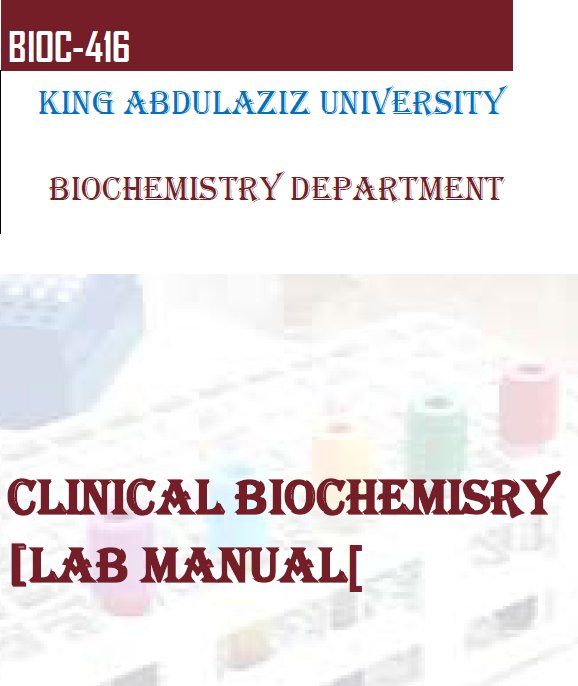 Introduction to Clinical Laboratories
Diagnosis begins with physical examination by a doctor or a clinician	
Diagnostic tests are important steps to confirming a suspected diagnosis
The functional components of the clinical Laboratory
1) Clinical pathology 
2) Hematology 
3) Clinical biochemistry 
4) Clinical microbiology 
5) Serology 
6) Blood bank 
7) Histology and cytology
The purpose of Clinical biochemistry
1) to Reveal the cause of the disease 
2) to Screen easy diagnosis 
3) to Suggest effective treatment 
4) to Assist in monitoring progress of pathological condition 
5) to Help in assessing response to treatment
Important Note
Disinfection: 
Chlorine (Sodium hypochlorite/JIK) is an universal disinfectant which is active against all microorganisms
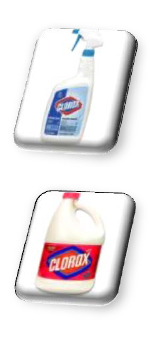 Laboratory work flow cycle:
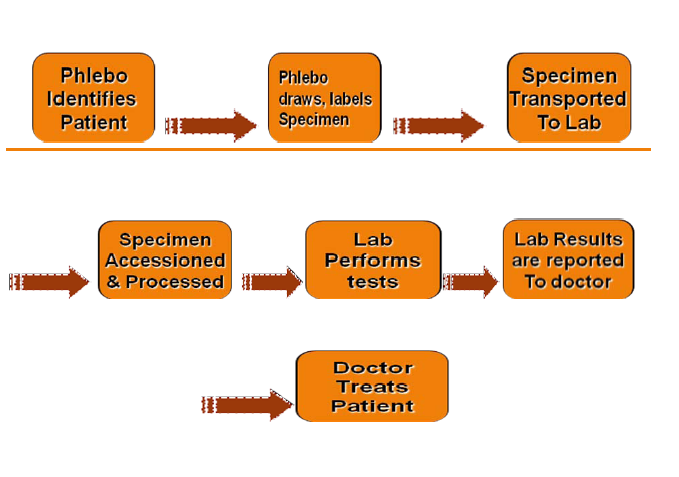 The phlebotomist
The phlebotomist :
Is the technician who collects blood, should be trained to: 
1) Prepare specimen collection material 
2) Instruct patient appropriately 
3) Collect, preserve and transport specimen carefully 
4) Separate serum or plasma properly 
5) Maintain proper record of collection 
6) Handle the specimen carefully
7) Analyze the specimen accurately 
8) Maintain proper record of reports 
9) Work with appropriate safety precautions
The phlebotomy equipments
1) Disposable syringes or vacutainer systems 
2) Disposable lancets 
3) Gauze pads or adsorbent cotton 
4) Tourniquet 
5) Alcohol swap 
6) Waste container
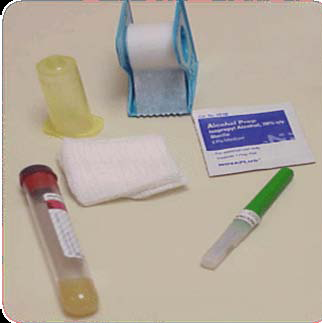 Blood collection
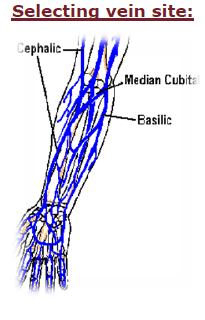 The median cubital vein 
is the one used for 
the patient.
Specimen rejection criteria
1- Specimen improperly labeled or unlabeled 
2- Specimen improperly collected or preserved 
3- Specimen submitted without properly completed request form 
4- blood hemolysis
Hemolysis of blood
It is the liberation of hemoglobin from RBCs.
Due to hemolysis, plasma or serum assumes pink to red color. 	
hemolysis causes changes in measurement of a number of analysis such as: 
1- Serum K 
2- Serum in.org P. 
3- SGOT 
4- SLDH 
5- Acid phosphatase
Lab request:
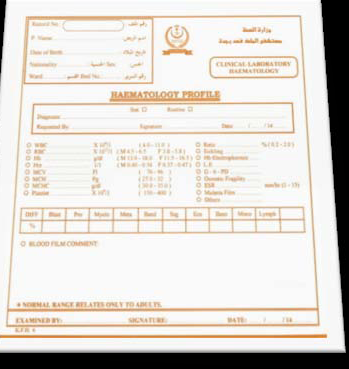 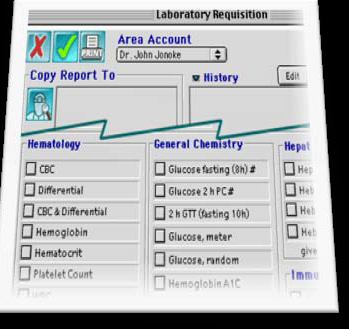 Lab request:
1. Full name: middle name should be included to avoid
2. Location: inpatient, room, unit, outpatient, address. 
3. Patient's identification number: this identification can be very useful for instance in the blood bank. 
4. Patient age and sex: disease prevalence may be age- or sex-linked. 
5. Name(s) of the physician(s): name all of the physicians on the case; "panic values" should be called to the attention of the physician ordering the test; a physician may have some specific test guidelines for his patients.
Lab request:
6. Name of the test and the source: 
7. Possible diagnosis: essential for evaluating laboratory results and selecting appropriate methodology; (media selection in microbiology). 
8. The date and time the test is to be done: some tests must be scheduled by the laboratory; patient preparation and diet regulations need to be considered. 
9. Special notation: provide relevant information to assist the laboratory--e.g., medications taken; for hormone assay, the point in the menstrual cycle when the specimen was obtained
Blood Testing
Three different specimens
Whole blood
Serum
plasma
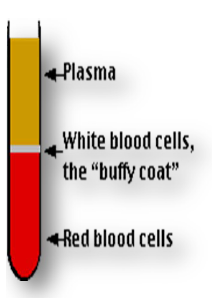 Blood
Red blood cells(RBCs) 
-White blood cells(WBCs) 
-Platelets 
After centrifugation of blood, the blood separate into three layers
Blood plasma
Plasma is the liquid component of blood 
-It is mainly composed of 
water (92%)
blood proteins 7%(albumin, globulins, and fibrinogen) 
inorganic electrolytes 
When a blood sample is left standing without anticoagulant, it forms a coagulum or blood clot
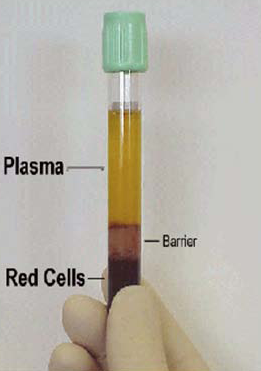 Formation of The Clot
Platelets to maintain the integrity of the adherens junctions between the endothelial cells that line the blood vessels
Network of fibrin molecules
Thrombin           Prothrombin   Ca+2    Thrombin
Ca+2                                 Fibrinogen Thrombin    Fibrin                  Clot
Clotting factors
Blood serum:
Serum is the same as plasma except that clotting factors (such as fibrin) have been removed. 	
No coagulation factors
It is obtained by letting a blood specimen clot prior to centrifugation.
Procedure of Plasma Preparation:
1-Draw blood from patient. Select vacutainer with an appropriate anticoagulant. 
2- Mix well with anticoagulant. 
3- Allow to stand for 10min. 
4- Centrifuge the sample to speed separation and affect a greater packing of cells. 
5- The supernatant is the plasma which can be now collected for testing purposes or stored (-20C to -80C) for subsequent analysis or use.
Procedure of Serum preparation:
1- Draw blood from patient. Select vacutainer with NO anticoagulant. 
2- Allow to stand for 20-30min for clot formation. 
3- Centrifuge the sample to speed separation and affect a greater packing of cells. Clot and cells will separate from clean serum and settle to the bottom of the vessel. 
4- The supernatant is the serum which can be now collected by dropper or pipette for testing purposes or stored (-20C to -80C) for subsequent analysis or use.
Blood collection tubes:
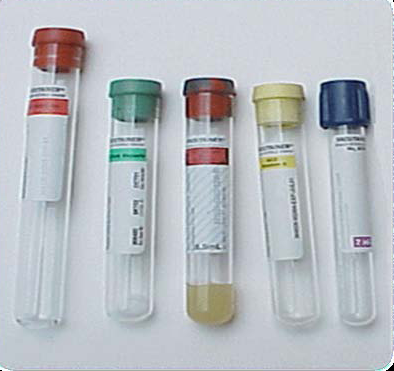 Plasma Separating Tubes (PST)
Heparin
Serum Separating Tubes (SST)